Unit 4-4 PROVING TRIANGLES CONGRUENT: HL CONGRUENCE
PLANE Geometry
Right Triangles:
Hypotenuse
Leg
Leg
Hypotenuse-Leg (HL) Congruence:
If the Hypotenuse and a Leg of One Right Triangle are Congruent to the Hypotenuse and Corresponding Leg of Another Right Triangle, Then the Triangles are Congruent.
HL Theorem, you must show the following:
Example 1:
What Information is Missing to Prove the Triangles are Congruent using the HL Postulate.
Example 2:
What Information is Missing to Prove the Triangles are Congruent using the HL Postulate.
Example 3:
Write a Two-Column Proof.
Example 4:
Write a Two-Column Proof.
Example 5:
Are the Given Triangles Congruent by HL Theorem or Not Possible?
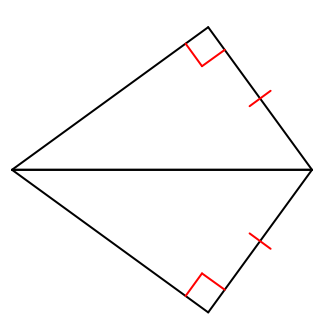 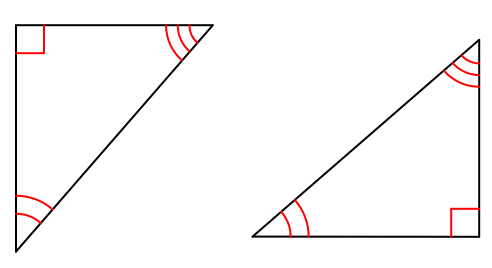 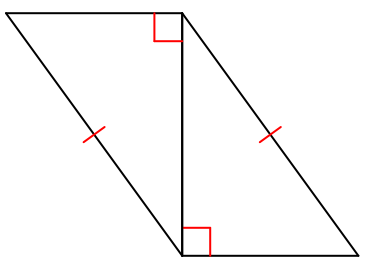 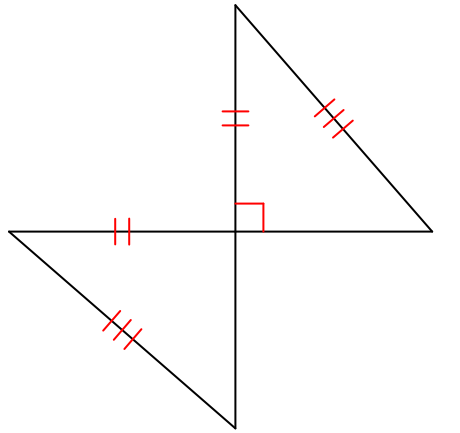